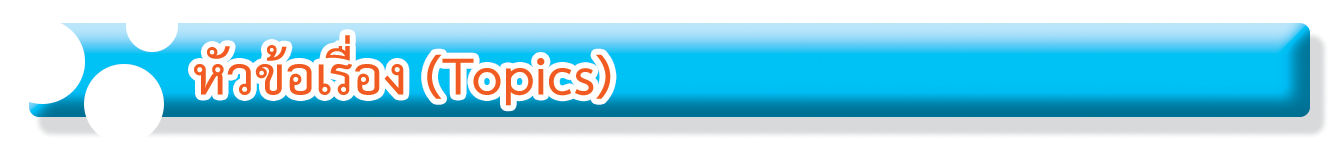 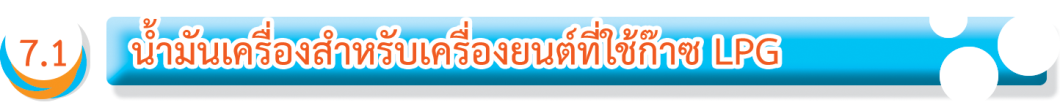 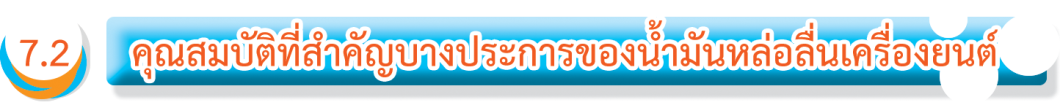 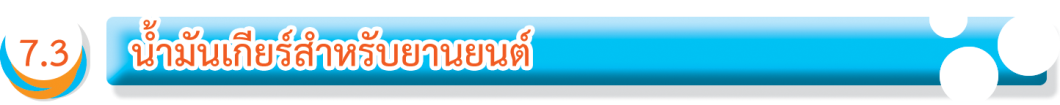 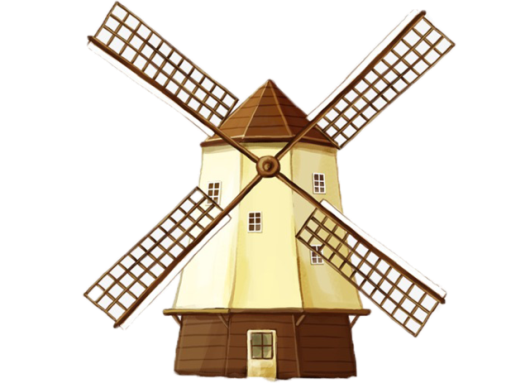 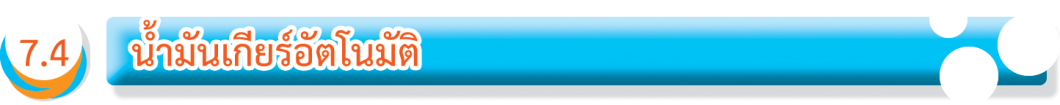 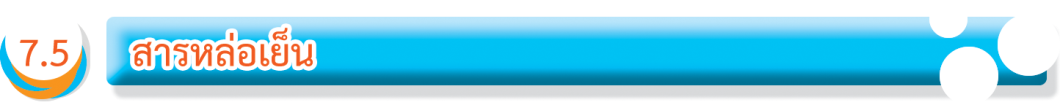 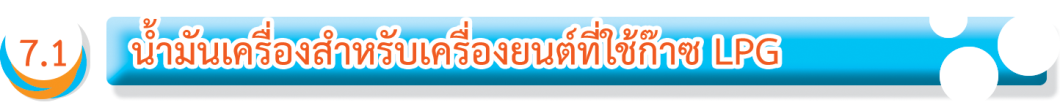 น้ำมันเครื่องสำหรับเครื่องยนต์ที่ใช้ก๊าซ LPG จะต้องมีอุณหภูมิสูง เพราะจะช่วยป้องกันการกัดกร่อนและการสึกหรอได้เป็นอย่างดี ดังนั้นน้ำมันเครื่องที่มีสมรรถนะสูงจึงถูกกำหนดให้ใช้กับก๊าซ LPG  โดยเฉพาะในฤดูหนาวและประเทศในแถบหนาวเย็นต้องใช้น้ำมันเครื่องเกรด SAE 20 ส่วนในบริเวณที่อุณหภูมิปกติใช้ SAE 30
การเปรียบเทียบคุณสมบัติของก๊าซ NGV, LPG, น้ำมันเบนซิน และน้ำมันดีเซล
การเปรียบเทียบคุณสมบัติของก๊าซ NGV, LPG, น้ำมันเบนซิน และน้ำมันดีเซล (ต่อ)
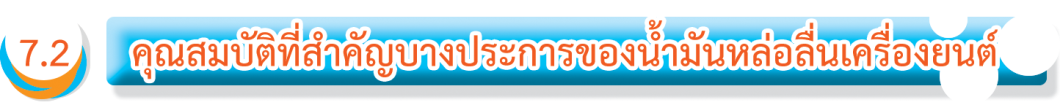 7.2.1 คุณสมบัติในการชะล้าง (Detergency)
สารเพิ่มคุณภาพในการชะล้าง (Detergent Additives)  มีมากมายหลายชนิด ซึ่งให้คุณสมบัติที่ดีแตกต่างกัน บางชนิดมีคุณสมบัติป้องกันการทำปฏิกิริยาของน้ำมันกับออกซิเจนรวมอยู่ด้วย และบางชนิดสามารถปรับค่าความเป็นด่างของน้ำมันให้สูงขึ้นได้ด้วยการเลือกใช้สารเคมีผสมลงในน้ำมันเครื่องนั้น ๆ
7.2.2 คุณสมบัติในการกระจายสิ่งสกปรกและตะกอนเขม่า (Dispersancy)
สารเคมีที่ช่วยทำให้น้ำมันเครื่องกระจายสิ่งสกปรกจะทำหน้าที่คล้ายเม็ดโลหิตขาวในร่างกายของมนุษย์ คือ คอยล้อมจับสิ่งสกปรกไว้และป้องกันไม่ให้รวมตัวกันเป็นก้อนใหญ่ ๆ ได้ สิ่งสกปรกเหล่านี้เมื่อกระจายอยู่ในน้ำมันในสภาพที่เป็นผงหรือก้อนที่เล็กมาก ๆ จะปราศจากอันตรายและจะถูกถ่ายทิ้งไปพร้อมกับการเปลี่ยนน้ำมันเครื่องได้
7.2.3 ค่าความเป็นด่างของน้ำมัน (Total Base Number; TBN)
การวัดค่าและบอกค่าความเป็นด่างในน้ำมันเครื่อง ทำได้โดยการเทียบน้ำหนักของโพแทสเซียมไฮดรอกไซด์เป็นมิลลิกรัมต่อน้ำมันเครื่อง 1 กรัม ค่านี้เรียกว่า ค่าความเป็นด่างของน้ำมัน (TBN) 
	สรุปได้ว่า ค่า TBN ยิ่งมาก ค่าความเป็นด่างในน้ำมันก็มีมากขึ้น ดังนั้นเครื่องยนต์ที่ใช้น้ำมันเชื้อเพลิงที่มีปริมาณกำมะถันปนมาก ควรใช้น้ำมันเครื่องที่มีค่า TBN มากขึ้น
7.2.4 คุณสมบัติในการป้องกันการสึกหรอ (Antiwear)
คุณสมบัติในการป้องกันการสึกหรอของน้ำมันเครื่องได้มาจากการเติมสารเคมีเพิ่มคุณภาพ หรือที่เรียกว่า สารป้องกันการสึกหรอ (Antiwear Additives) เช่น ซิงก์ไดอัลคิลไดไธโอฟอสเฟต (Zinc Dialkyldithiophosphate; ZDDP) ไตรครีซิลฟอสเฟต (Tricresyl Phosphate) ลงไปในน้ำมัน ซึ่งสารป้องกันการสึกหรอจะทำหน้าที่คล้ายกับสาร EP
7.2.5 สารเพิ่มคุณภาพในการป้องกันการทำปฏิกิริยากับออกซิเจน (Antioxidants)
โดยธรรมชาติของน้ำมันหล่อลื่นจะทำปฏิกิริยากับออกซิเจน หรือที่เรียกว่าปฏิกิริยาออกซิเดชันตลอดเวลา โดยเฉพาะในเครื่องยนต์ที่มีความร้อนเป็นตัวช่วยเสริม ปฏิกิริยานี้จะเป็นไปอย่างรวดเร็วมาก ดังนั้นจึงควรใช้สารต้านทานการเกิดปฏิกิริยาออกซิเดชัน ซึ่งได้แก่ อะโรแมติกเอมีน (Aromatic Amines) และบิสฟีนอล (Bis–Phenols)
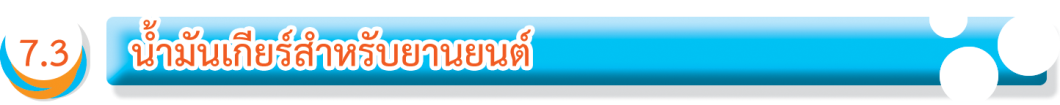 7.3.1 แบ่งตามสภาพการใช้งาน
GL–1 เป็นการใช้งานของเกียร์ประเภทเฟืองเดือยหมู เฟืองหนอน ในสภาพงานเบา โดยไม่จำเป็นต้องเติมสารเพิ่มคุณภาพ
GL–2 ใช้สำหรับงานของเกียร์ประเภทเฟืองหนอน เพลาล้อ ซึ่งเป็นงานหนักกว่าประเภท GL–1 น้ำมันที่ใช้ควรมีสารเพิ่มคุณภาพเพื่อป้องกันการสึกหรอ
GL–3 ใช้สำหรับงานของเกียร์ประเภทเฟืองเดือยหมูและกระปุกเกียร์ที่มีสภาพความเร็ว และการรับแรงขนาดปานกลาง
7.3.1 แบ่งตามสภาพการใช้งาน (ต่อ)
GL–4 ใช้สำหรับสภาพงานของเกียร์ประเภทเฟืองไฮปอยด์ (Hypoid) ที่ทำงานหนักปานกลาง มีคุณลักษณะของการทำงานขั้น MIL–L–2105
GL–5 ใช้สำหรับสภาพงานของเกียร์ประเภทเฟืองไฮปอยด์ที่ทำงานหนักมาก และมีคุณลักษณะของงานขั้น MIL–L–2105 B, C
GL–6 ใช้สำหรับสภาพงานของเกียร์ประเภทเฟืองไฮปอยด์ที่มีแนวเยื้องศูนย์มากกว่า 2.0 นิ้ว และประมาณ 25 เปอร์เซ็นต์ของเส้นผ่านศูนย์กลางของเฟืองตัวใหญ่ และมีความเร็วสูง
7.3.2 แบ่งตามความข้นใส
การกำหนดความข้นใสของน้ำมันเกียร์ตามมาตรฐาน SAE J306
การกำหนดความข้นใสของน้ำมันเกียร์ตามมาตรฐาน MIL–L–2105 C
7.3.3 สารเพิ่มคุณภาพสำหรับน้ำมันเกียร์
1. สารช่วยรับแรงกดสูง
2. สารป้องกันการเกิดฟอง
3. สารป้องกันการเกิดปฏิกิริยากับออกซิเจน
4. สารพิเศษ
คุณสมบัติบางอย่างของน้ำมันเกียร์ (ปตท.)
คุณสมบัติบางอย่างของน้ำมันเกียร์และเฟืองท้าย
น้ำมันเกียร์เอสโซ่สำหรับเกียร์ธรรมดาในยานยนต์
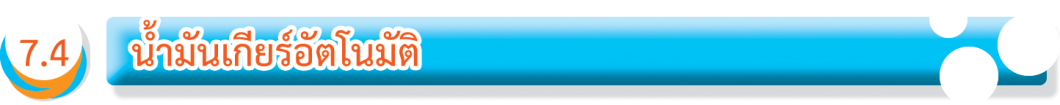 7.4.1 คุณสมบัติของน้ำมันเกียร์อัตโนมัติ
1. สามารถส่งกำลังผ่านเข้าไปที่ตัวขับหรือตัวส่งแรงบิดได้
2. หล่อลื่นระบบเฟืองต่าง ๆ
3. ช่วยให้คลัตช์ต่าง ๆ ทำงานได้ดี
4. ป้องกันชุดส่งกำลังไม่ให้เกิดสนิมและการกัดกร่อน
คุณสมบัติของน้ำมันเกียร์อัตโนมัติของเอกิป (Agip F–1 ATF Dexron)
7.4.2  มาตรฐานของน้ำมันเกียร์อัตโนมัติ
1. Dexron II (GM 6137–M)
2. M2C 33–F หรือ Type F
3. M2C 33–G หรือ Type G
4. M2C 138–CJ
5. M2C 166–H หรือ Type H
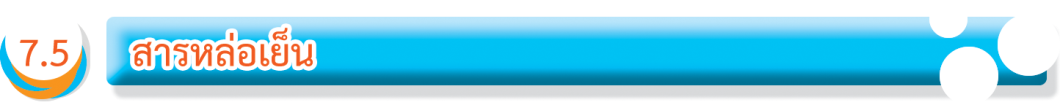 7.5.1 ความหมายของสารหล่อเย็น (Coolants Cutting Fluid)
สารหล่อเย็น หมายถึง สารที่ทำหน้าที่ช่วยลดอุณหภูมิ หรือระบายความร้อนออกจากเครื่องจักรกล หรือกระบวนการผลิตต่าง ๆ เพื่อให้เครื่องจักรกลและเครื่องมือมีความคงทนทำงานได้อย่างมีประสิทธิภาพ สารหล่อเย็นมีหลายชนิดเช่น อากาศ น้ำ น้ำมัน สารเคมี เป็นต้น
7.5.2 วัตถุประสงค์ของการใช้สารหล่อเย็น
1. ทำให้เครื่องมือต่าง ๆ เช่น หินเจียระไน มีดกลึง สว่าน ฯลฯ ทนทานและทำงานได้เร็วขึ้น
2. ทำให้ผิวของงานเรียบ
3. ช่วยลดพลังงานที่ใช้ เช่น ลดกำลังในการกลึง เจียระไน หรือการเจาะให้น้อยลง
7.5.3 การเลือกใช้สารหล่อเย็น
1. ชนิดของโลหะที่ผลิต
2. เครื่องมือที่ใช้
3. วิธีการทำงาน งานเบา ความเร็วสูง ต้องการกำลังระบายความร้อนสูงกว่ากำลังหล่อลื่น  ส่วนงานหนัก ความเร็วต่ำ ต้องการกำลังหล่อลื่นสูงกว่ากำลังระบายความร้อน
7.5.4  ประเภทของสารหล่อเย็น
1. ประเภทน้ำมันผสมกับน้ำได้ น้ำมันประเภทนี้จะระบายความร้อนได้ดี เพราะมีน้ำผสมอยู่ แต่ให้การหล่อลื่นน้อย เหมาะสำหรับงานที่ต้องการระบายความร้อนมาก และต้องการการหล่อลื่นไม่มาก เช่น การกลึง ไส และเจียระไน
2. ประเภทยาเคมีผสมกับน้ำ ประเภทนี้เหมาะสำหรับงานเจียระไน จะช่วยลดน้ำหนักหรือทำให้ลื่นและลดการสึกหรอของหินเจียระไน แล้วยังช่วยแยกให้เศษโลหะออกได้เร็วมากขึ้น
3. ประเภทน้ำมันล้วน ๆ เหมาะใช้สำหรับงานหนัก มีแรงกดสูง แยกได้เป็น 2 ประเภท
(1) ประเภทที่ “มีปฏิกิริยา” หมายถึง ตัวยามีปฏิกิริยากับโลหะที่เป็นทองแดงจึงเหมาะสำหรับโลหะที่เป็นเหล็กเท่านั้น
(2) ประเภทที่ “ไม่มีปฏิกิริยา” เหมาะสำหรับโลหะที่เป็นทองแดงหรือโลหะผสมทองแดง เช่น ทองเหลือง เป็นต้น
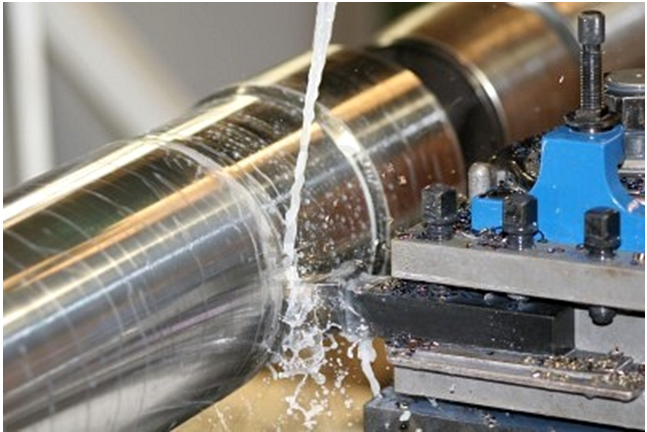